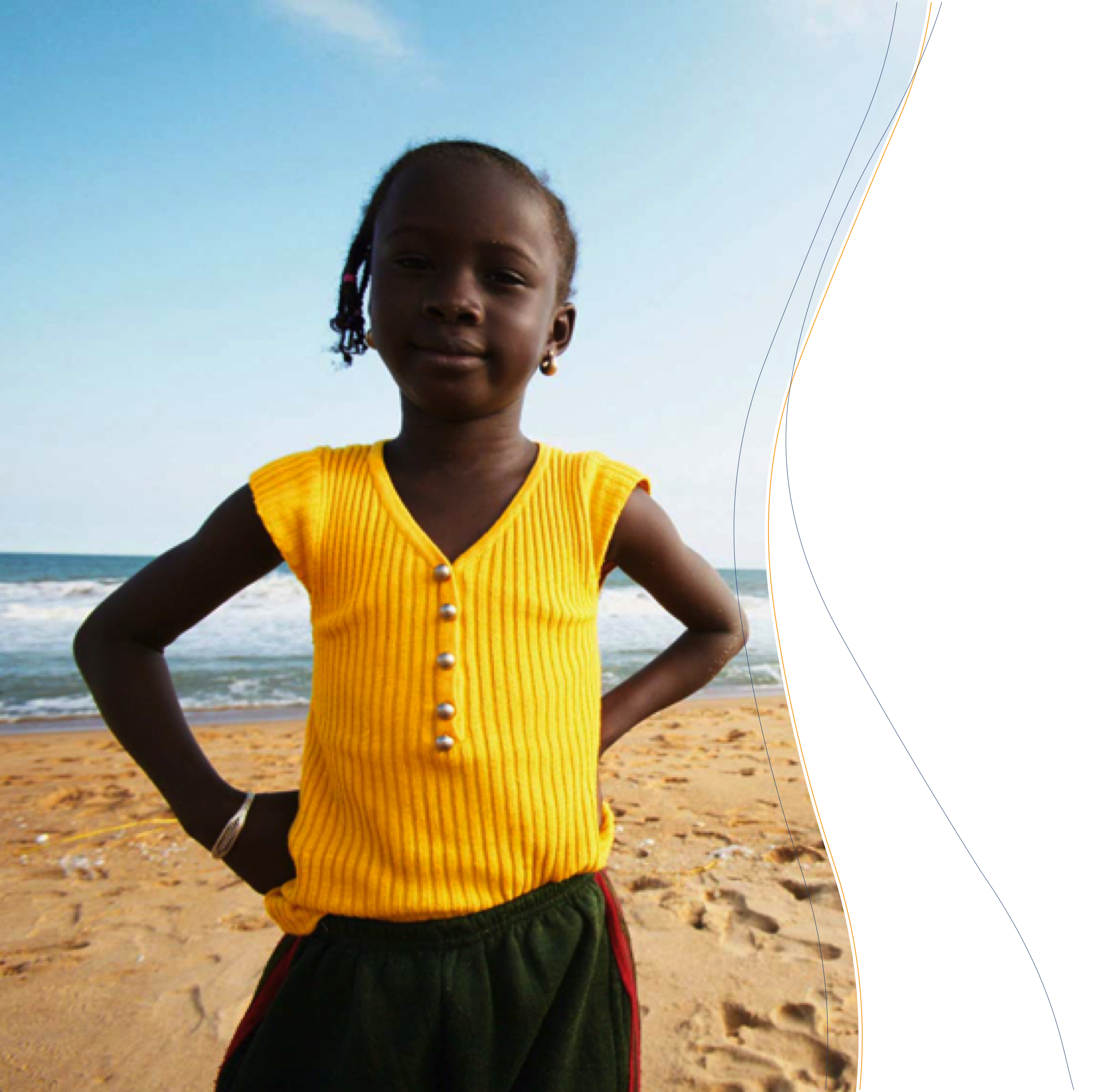 MTAALA WA UICC WA HPV na SARATANI YA MLANGO WA KIZAZI
Slaidi
Sura ya 6.c.2

Mbinu za matibabu – Upasuaji

Prof. Achim Schneider, MD, MPH
Charité Universitätsmedizin 
Berlin, Ujerumani
01
[Speaker Notes: Seti  hii ya slaidi itazungumzia upasuaji kama tiba ya saratani ya mlango wa kizazi.]
Slaidi
Saratani ya mlango wa kizazi
02
Uchunguzi na ubainishi wa ugonjwa 
Uwekaji hatua 
Tiba
Upasuaji 
Mnururisho 
Matibabu ya kimfumo 
Matibabu ya ufuatiliaji
Slaidi
Mfumo wa uwekaji hatua wa FIGO
03
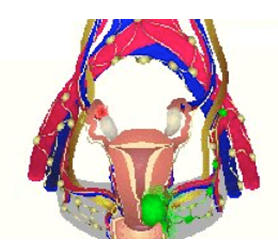 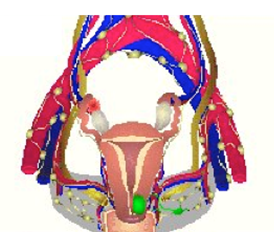 Hatua ya II
Hatua ya I
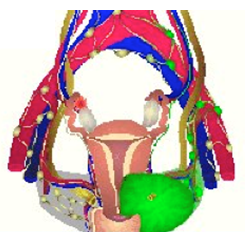 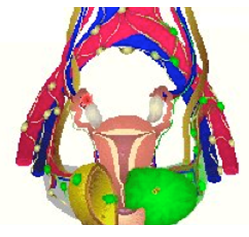 Hatua ya III
Hatua ya IV
[Speaker Notes: Chaguo la matibabu ya msingi kwa wanawake walio na saratani ya mlango wa kizazi hutegemea kiwango cha ugonjwa huu. Upasuaji wa kiini wa kuondoa mfuko wa uzazi ndiyo matibabu yanayopendelewa ikiwa uvimbe umezuiliwa katika mlango wa kizazi na hujavamia mifumo mingine yoyote nje ya mlango wa kizazi, kama vile vivimbe vya limfu au sehemu iliyo karibu na mlango wa kizazi iliyo na rangi ya kijivu.Upasuaji wa kiini wa kuondoa mfuko wa uzazi pamoja na upasuaji wa kuondoa vivimbe vya limfu vya fupanyonga ndiyo tiba ya kipeo sanifu kwa wanawake walio na saratani vamizi ya mapema ya mlango wa kizazi. Uvimbe ulio na kipenyo cha chini ya sm 4 kulingana na FIGO unafaa kukatwa kwa njia ya upasuaji kama itawezekana kuthibitisha uhalali wake kulingana na hatari ya dawa ya ganzi na umri wa mgonjwa. Uchunguzi wa kihistolojia wa sampuli ya upasuaji, vikiwemo vivimbe vya limfu, hutoa picha halisi ya kuenea kwa ugonjwa na, kwa hivyo, ubashiri wa maendeleo ya mgonjwa.]
Slaidi
04
Machaguo ya tiba ya msingi
[Speaker Notes: Upasuaji  na/au mnururisho ndiyo machaguo ya msingi ya kipeo sanifu ya matibabu kwa wagonjwa walio na saratani ya mlango wa kizazi iliyo katika hatua ya I ya FIGO. Taratibu zote mbili zina vima vinavyoweza kulinganishwa vya uponyaji na ugumu, kama ilivyothibitishwa na mfululizo wa visa linganishi visivyo bila utaratibu maalumu na utafiti wa visa visivyo na utaratibu maalumu.Kima cha ugumu huongezeka pakubwa ikiwa wagonjwa wanafanyiwa taratibu zote mbili za matibabu, k.m. “upasuaji wa kiini wa kuondoa mfuko wa uzazi ukifuatwa na tibarediokemikali” au “tibarediokemikali ya kabla ya upasuaji ikifuatwa na upasuaji wa kiini wa mfuko wa uzazi” . “Upasuaji wa msingi” au “tibarediokemikali ya msingi” ndiyo basi machaguo yanayopendelewa zaidi ya matibabu.Upasuaji wa kiini wa kuondoa mfuko wa uzazi unaweza kufanywa katika kipindi chochote cha muda baada ya upasuaji wa kuondoa koni ya tishu. Kanuni ya jadi “ndani ya wiki 1 au baada ya wiki 6” haitumiki iwapo wagonjwa watapokea dawa ya kabla ya , wakati wa na baada ya upasuaji ya kuzuia mvilio wa damu na dawa zuiaji ya kuua bakteria.  Upasuaji wa kuondoa koni ya tishu ukifuatwa na upasuaji ni chaguo pale ambapo haieleweki kutoka mwanzoni ikiwa upasuaji pekee unawezekana. Upasuaji wa  awali wa kuondoa koni ya tishu haubadilishi mbinu ya upasuaji wa kiini unaofuata wa kuondoa mfuko wa uzazi, ambao unaweza kuwa wa fumbatio, unaosaidiwa na laparoskopia, wa laparoskopia pekee au unaosaidiwa na roboti. Upasuaji unafaa kufanywa tu ikiwa tibaredio kemikali saidizi ina uwezekano mdogo wa kufanyika. Upasuaji wa kiini wa kuondoa mfuko wa uzazi hivyo ni wa kufaa kwa wagonjwa walio na uvimbe wa hatua ya IB1 pasipo na uingiliaji kwenye vivimbe vya limfu wala ithibati ya mishipa ya damu iliyo na seli za uvimbe wala uvamizi mkubwa wa mifumo ya limfu na mishipa. Kwa wagonjwa walio na uvimbe wa hatua ya IB2, uamuzi unafaa kufanywa na wagonjwa wenyewe binafsi, kwa vile wagonjwa hawa wanayo hatari ya kiasi kikubwa ya uingiliaji wa eneo lililo karibu na mfuko wa uzazi, uvamizi wa vivimbe vya limfu, uingiliaji wa mfumo wa limfu na seli za uvimbe, uingiliaji wa mishipa ya damu na seli za uvimbe na/au uingiliaji wa kingo kwa uvimbe. Ikiwa mojawapo ya vipengele hivi vya hatari vitagunduliwa kwenye sampuli ya upasuaji, tiba saidizi ya tibarediokemikali iliyo na platinamu inapendekezwa.  Hata hivyo, hii itaongeza hali ya kuugua.]
Slaidi
Ufanisi wa tiba
05
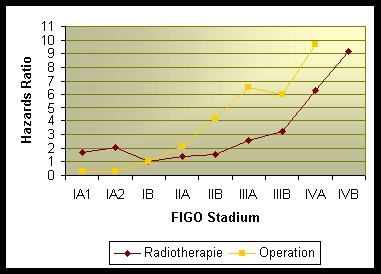 Uwiano wa hatari
Hatua ya FIGO
Tibaredio
Upasuaji
Marejeo: Ripoti  ya Kila Mwaka ya FIGO
[Speaker Notes: Mchoro huu unaonyesha ulinganishi wa moja kwa moja wa ufanisi wa tiba ya upasuaji na tibaredio katika Ripoti ya FIGO. Kima cha mwitikio kwa tibaredio kinabakia katika kiwango sawa hadi katika hatua ya III ya FIGO, huku uwiano wa hatari kwa matibabu ya upasuaji ukiongezeka pakubwa katika hatua ya IIB ya FIGO au hatua za juu zaidi. Hii ni kwa sababu uondoaji wa uvimbe kwa upasuaji ulio na usalama wa kutosha kwenye kingo huwezi kufikiwa kwa upasuaji wa kiini wa kuondoa mfuko wa uzazi pale ambapo uvimbe umezidi ukubwa fulani.Wagonjwa walio na uvimbe mdogo (FIGO IA2 hadi IB) ambao wako katika hali nzuri kwa jumla wanafaa hivyo basi kufanyiwa upasuaji, huku wale walio na ugonjwa uliozidi walio katika hali mbaya kwa jumla wanafaa kupokea mnururisho kemikali wa msingi. Matibabu halisi ya kupunguza maumivu hufanywa pamoja na tibakemikali au mnururisho pekee. Upasuaji unafaa kupendelewa kwa wanawake ambao hawajakoma kupata hedhi walio na uvimbe wa hatua ya mapema ikiwa hakuna vipengele vya hatari vitakavyohitaji tibarediokemikali saidizi.
Upasuaji na tibarediokemikali katika hatua za IB na II husababisha kimsingi matokeo sawa ya muda mrefu lakini hutofautiana katika ruwaza yao ya kutokea upya na umbo la athari.]
Ulinganishi wa upasuaji na tibaredio kwa wagonjwa walio na hatua ya IB ya FIGO
Slaidi
06
[Speaker Notes: Jedwali hili la manufaa na upungufu wa upasuaji na tibarediokemikali  ya msingi linaonyesha kwamba taratibu zinazo maumbo tofauti ya athari lakini kima sawa cha uponaji. Upasuaji huruhusu kuhifadhiwa kwa  utendakazi wa ovari na uke. Kwa hadi asilimia 8 ya wagonjwa , tibakemikali husababisha athari za kuchelewa katika uke kama vile kuwa mfupi, kuwa mwembamba na kushikana ambako kunaweza kusababisha hali ya kupata maumivu wakati wa kujamiiana.Vifo vinavyohusiana na matibabu ni chini ya asilimia 1 kwa taratibu zote mbili.]
Upasuaji wa kiini au wa kuendelezwa wa kuondoa mlango wa kizazi
Slaidi
07
[Speaker Notes: Saratani ya mlango wa kizazi huenea bila kusita hadi kwenye tishu unganishi zinazoizunguka (sehemu inayopakana na mlango wa kizazi) na inaweza kuvamia  mfumo wa limfu au vivimbe vya limfu. Kufikia mwisho wa karne ya 19 ilikuwa dhahiri kwamba upasuaji wa kimsingi wa kuondoa mfuko wa uzazi hungeweza kuchukuliwa kama njia ya matibabu toshelevu ya kuponya . Mmarekani  John Goodrich Clark pamoja na wataalamu wawili wa jinakolojia kutoka Vienna Friedrich Schauta na mwanafunzi wake Ernst Wertheim walianzisha upasuaji wa kuendelezwa au wa kiini wa kuondoa mfuko wa uzazi, ambao huwezesha kuondolewa kwa kiasi fulani kwa sehemu inayopakana na mlango wa kizazi. Sehemu inayopakana na mlango wa kizazi imealamishwa kwa mishale kwa picha hii ya sampuli asili ya upasuaji kutoka kwa mfululizo wa Schauta.]
Tiba ya upasuaji kwa saratani ya mlango wa kizazi hatua ya IA2 – IIB  
ya IA2 - IIB
Slaidi
08
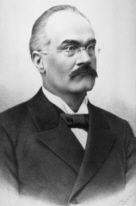 Friedrich Schauta 
1849 - 1919
Ernst Wertheim 
1864 - 1920
[Speaker Notes: Mtazamo wa upasuaji wa Schauta ulikuwa wa kupitia kwenye uke, huku ule wa utaratibu wa Wertheim ukiwa wa kupitia kwenye fumbatio.  Kwa sababu ya kiwango cha chini zaidi cha hatari ya maambukizi, upasuaji wa Schauta uliweza kutumiwa zaidi mwanzo mwanzo wa karne ya 20. Uliweza kuboreshwa na Walter Stoeckel katika shule ya kimatibabu ya Charité katika miaka ya 1930.Iliweza kuwa dhahiri, hata hivyo, kuwa umuhimu wa ubashiri wa maendeleo ya mgonjwa ni lazima uambatanishwe si tu na upasuaji wa kiini wa kuondoa mfuko wa uzazi lakini pia na hali ya fupanyonga na vivimbe vya limfu vya karibu na aota miongoni mwa wanawake walio na uvimbe uliozidi. Upasuaji wa Schauta ulipoteza umaarufu wake kwa sababu ya upasuaji wa kuondoa vivimbe vya limfu hatua kwa hatua kwenye mishipa mikuu haungeweza kufanywa kwa mtazamo wa kupitia kwenye uke.Kwa vile upasuaji wa kuondoa vivimbe vya limfu unaweza kufanywa kwa laparoskopia, upasuaji wa kiini wa kuondoa mfuko wa uzazi kupitia kwenye uke ukisaidiwa na laparoskopia au upasuaji wa kuondoa mfuko wa uzazi unaosaidiwa na matumizi ya roboti umeweza kuanzishwa ili kuweza kuwatibu wanawake walio na saratani  vamizi ya mapema ya mlango wa kizazi.]
Upasuaji wa kuondoa vivimbe vya limfu
Slaidi
09
Cysterna chyli
Chini ya figo kushoto
Karibu na aota kulia
Kushoto             chini ya mesenteri
Fupanyonga
Sehemu inayopakana na mlango wa kizazi
[Speaker Notes: Wakati wa upasuaji wa kuondoa vivimbe vya limfu kwa wagonjwa walio na saratani ya mlango wa kizazi, vivimbe vya limfu vya fupanyonga na vya karibu na aota huondolewa, lakini hakuna makubaliano sare kuhusiana na kiwango cha upasuaji wa kuondoa vivimbe vya limfu kulingana na hatua ya uvimbe. Uvamizi kwa uvimbe wa vivimbe vya limfu vilivyo karibu na aota unaonekana kuwa nadra katika uvimbe ulio na kipenyo cha chini ya sm 2. Ikiwa upasuaji wa kuondoa vivimbe vya limfu vya karibu na aota utafanywa, inafaa kuwa utaratibu wa pande mbili unaoenea hadi kiwango cha mishipa ya figo, kwa sababu vivimbe vya limfu vilivyoingiliwa na uvimbe vinapatikana kwenye sehemu ya juu ya ateri ya chini ya mesenteri  kwa asilimia 30 ya wagonjwa walio na vivimbe vya limfu vya karibu na aota vya upande wa kushoto vilivyoingiliwa,  hata kama vivimbe vya limfu vya upande wa chini wa mesenteri havijaingiliwa.]
Upauaji wa kiini wa kuondoa mfuko wa uzazi (1)
Slaidi
10
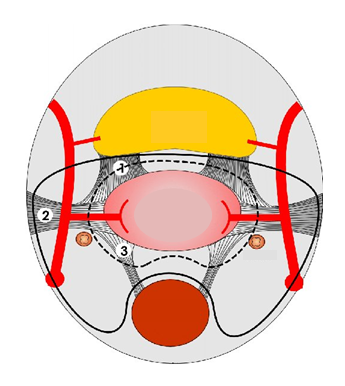 Kibofu
Mfuko wa uzazi
Ureta
Puru
[Speaker Notes: Kiwango au uzito wa ukataji wa kuondoa sehemu inayopakana na mlango wa kizazi hutegemea upasuaji wa kuondoa mfuko wa uzazi. Kuna aina tano za upasuaji wa kiini wa kuondoa mfuko wa uzazi  kulingana na Rutledge na Piver. Saratani ya mlango wa kizazi sana sana hutibiwa kwa njia ya upasuaji wa kiini wa aina ya II wa kuondoa mlango wa kizazi, unaotangamana na upasuaji wa asili wa Wertheim wa kupitia kwenye fumbatio au ule wa Schauta wa kupitia kwenye uke,  au kwa kutumia mbinu ya aina ya III.Katika upasuaji wa kiini wa aina ya II wa kuondoa mfuko wa uzazi, nusu ya tishu unganishi inayozunguka kwenye mnara wa kibofu (iliyoalamishwa kwa 1), kano kuu (iliyoalamishwa kwa 2) na mnara wa puru (ulioalamishwa kwa 3) huondolewa kama kitengo kimoja pamoja na mfuko wa uzazi na mlango wa kizazi. Mstari wa nukta unaonyesha mstari  wa mkato wa upasuaji wa kiini wa aina ya II wa kuondoa mfuko wa uzazi. Katika upasuaji wa kiini wa aina ya III wa kuondoa mfuko wa uzazi, tishu unganishi ya kuhimili ya mlango wa kizazi huweza kuondolewa  kabisa kwa kukatwa, kama ilivyoonyeshwa hapa kwa mstari usiosita.]
Upasuaji wa kiini wa kuondoa mfuko wa uzazi (2)
Slaidi
11
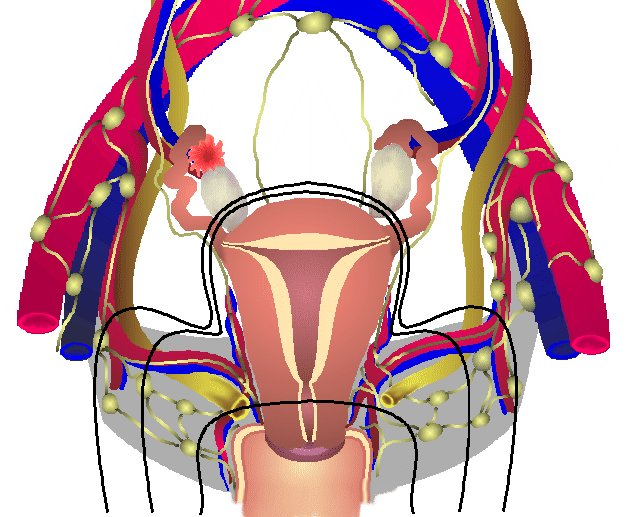 [Speaker Notes: Katika sehemu hii ya mwonekano wa mbele, mstari wa mkato umeonyeshwa kwa mstari wa nje  kwa upasuaji wa kiini wa aina ya III wa kuondoa mfuko wa uzazi , na kwa mstari wa katikati kwa upasuaji wa kiini wa aina ya II wa kuondoa mfuko wa uzazi. Upasuaji wa kiini wa kuondoa mlango wa kizazi, mbinu iliyofafanuliwa na Daniel Dargent kwa uhifadhi wa mfuko wa uzazi, umeonyeshwa na mstari wa ndani.]
Slaidi
Upasuaji wa kuondoa sehemu inayopakana na mfuko wa kizazi
12
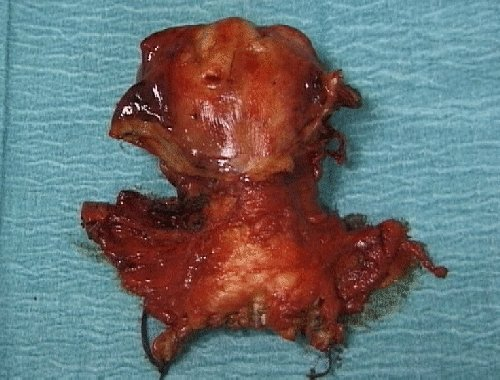 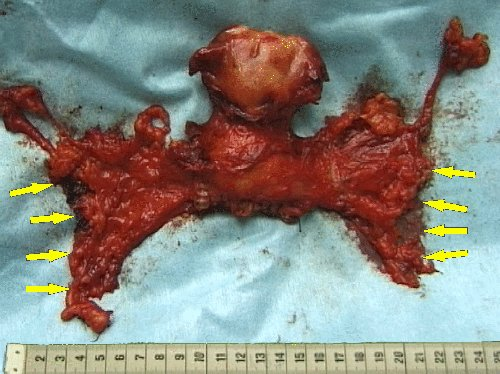 [Speaker Notes: Sampuli za upasuaji baada ya upasuaji wa aina ya II na aina ya III hutofautiana kwa kuwa mbinu hii ya baadaye huruhusu kuondolewa kwa mara mbili ya tishu ya sehemu inayopakana na mlango wa kizazi. Katika picha ya pili, mishale inaonyesha mstari wa mkato wa pembeni wa sehemu inayopakana na mlango wa kizazi kwa aina ya III ya upasuaji wa kiini wa kuondoa mfuko wa uzazi. Miundo hii ya pembeni  ya sehemu inayopakana na mlango wa kizazi huwa na fumwele za neva za kujitegemea ambazo zinalo jukumu muhimu katika kukimu viungo vya fupanyonga. Katika upasuaji wa kiini wa aina ya III wa kawaida wa kuondoa mfuko wa uzazi , fumwele hizi hukatwa kwa kiasi fulani, jambo ambalo  linaweza kuongeza hali ya kuugua  inayohisiana na utendakazi wa kibofu, puru na uke.]
Slaidi
Pleksasi ya eneo la chini la fumbatio
13
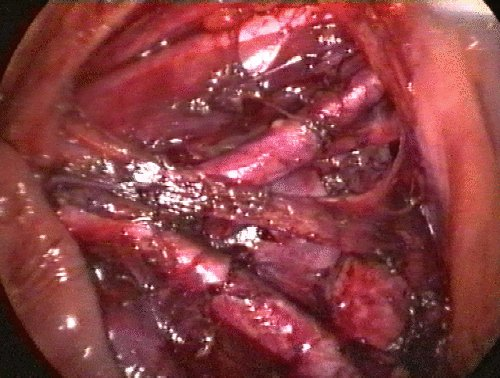 [Speaker Notes: Kiwango cha upasuaji wa kiini wa kuondoa  mfuko wa uzazi huamuliwa kibinafsi. Kanuni ya msingi ni kwamba jinsi uvimbe unapokuwa mkubwa zaidi, ndivyo upasuaji utakapokuwa  wa kiini zaidi.Upungufu wa upasuaji wa aina ya III, hata hivyo, ni hali ya kuugua ya kibofu na puru. Upasuaji wa kiini wa aina ya III wa kuondoa mfuko wa uzazi hubadilisha kwa kiasi kikubwa kiwango cha hisi, uwezo na ukubalifu wa kipofu na husababisha kutotengemaa kwa musuli wa kipofu wa detrusa. Miundo ya sehemu inayopakana na mlango wa kizazi kama vile mnara wa kibofu, kano kuu, na mnara wa puru (unaojulikana pia kama kano ya sakramu na mfuko wa uzazi) huwa sana sana na neva za kujitegemea za mfumo wa neva wa kuazisha mwitikio wa kujitetea au kujisalimisha (sympathetic) na ule wa kuanzisha mwitikio wa kupumzika au kumeng’enya (parasympathetic) na vitengo vya neva za hisi na hisimwendo. Pleksasi ya eneo la chini la fumbatio  huwa na fumwele za neva za mfumo wa kujitetea au kujisalimisha na hugawanyika kwa  upande wa kushoto na kulia wa neva ya eneo la chini la fumbatio  chini ya panda ya aota. Inaweza kusalimishwa kwa ukataji wa makini wa mnara wa puru, kano kuu na mnara wa kibofu. Katika picha hii, mishale inaonyesha mkondo wa pleksasi ya eneo la chini la fumbatio kupitia kwa panda ya aota.]
Slaidi
Upasuaji wa kiini wa aina ya III wa kuondoa mfuko wa uzazi kupitia uke – Usalimishaji wa neva
14
Hisi 				(+)

Utendakazi wa kimwendo 		  +
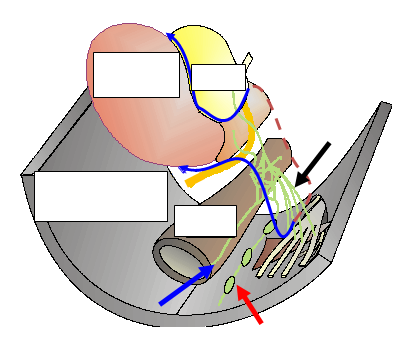 Mfuko wa uzazi
Kibofu
Ureta
Sakafu ya fupanyonga
Puru
[Speaker Notes: Kiwango cha ukataji wa viungo hivi vya neva kinaweza kuhusishwa na kuhifadhi au kupoteza utendakazi maalum wa kibofu na uchengelele. Tatizo la hali ya kuugua baada ya upasuaji linaweza kuepukika kwa upasuaji wa kiini wa kuondoa mfuko wa uzazi ambao unasalimisha neva, ambao unahifadhi sehemu za neva za mifumo ya mwitikio wa kujitetea au kujisalimisha na ule wa mwitikio wa kupumzika au kumeng’enya ambazo huhimili kibofu na uchengelele, hasa katika sehemu  ya mbali kutoka katikati ya mnara wa puru, kano kuu na mnara wa kibofu. Neva ya eneo la chini la fumbatio imealamishwa kwa mshale wa samawati, shina la mfumo wa mwitikio wa kujitetea au kujisalimisha kwa mshale mwekundu na neva ya viungo vya ndani vya fupanyonga kwa mshale mweusi. Kwa kutumia mbinu ya kusalimisha neva utendakazi wa kimwendo wa kibofu na puru huhifadhiwa kwa ukamilifu na utendakazi wa hisi unaweza kurejeshwa miongoni mwa wengi wa wagonjwa.]
Slaidi
Kima cha kupona baada ya upasuaji wa kiini wa kuondoa mfuko wa kizazi kwa njia ya uke
15
Hatua ya IA - IB1, vivimbe vya limfu visivyokuwa na uvimbe (pN0),  hakuna uvamizi kwa seli za uvimbe wa mishipa ya damu na ya limfu (L+V=0)
Hakuna vipengele huru vya hatari
n = Wagonjwa 110 
Muda wa ufuatiliaji: Miezi 44 (1-89)
Uponaji			
>Miezi 36: n = 70 (asilimia 64)
>Miezi 60: n = 36 (asilimia 33)
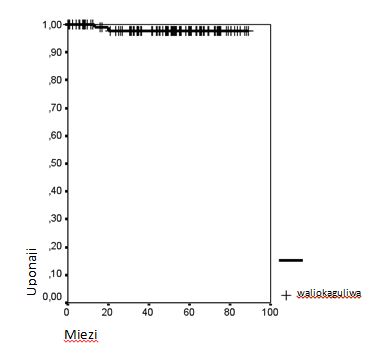 [Speaker Notes: Kwa wagonjwa walio na saratani ya mlango wa kizazi walio na uvimbe wa msingi wa chini ya sm 4, vivimbe vya limfu vilivyothibitishwa kihistopatholojia kutokuwa na uvimbe, na kutokuwa na uvamizi ambatani wa seli za uvimbe kwa mishipa ya damu na ya limfu, kima cha kupona cha baada ya upasuaji ni asilimia 98. Wagonjwa hawa kwa hivyo ni wagonjwa bora wa kuweza kufanyiwa usimamizi wa upasuaji pekee kwa upasuaji wa kiini wa kuondoa mfuko wa kuzazi.]
Slaidi
Ugumu unaofuata upasuaji wa kiini wa kuondoa mfuko wa uzazi
16
Mapema 
Kupoteza damu 
Kupata nasuri
Ureta kuwa nyembamba
Mvilio wa damu kwenye ateri kuu ya mapafu 
 Maambukizi
 Uzuiaji wa matumbo
[Speaker Notes: Ugumu wa  mapema wa upasuaji huwa ni pamoja na utokaji wa damu, nasuri ya ureta na uke au kibofu na uke (katika asilimia 2.6 ya wagonjwa) mvilio wa damu kwenye ateri kuu ya mapafu (katika asilimia 1.8 ya wagonjwa), na maambukizi ya baada ya upasuaji kwa takriban asilimia 10 ya wagonjwa.  Uzuiaji wa uchengelele mdogo unao matukio ya asilimia 5 na hutokea mara nyingi baada ya kuwekwa wazi kwa mnururisho kabla ya upasuaji au kufanyiwa tibaredio saidizi baada ya upasuaji.Wakilinganishwa na wagonjwa walio na umri mdogo zaidi, wanawake walio na umri wa zaidi ya miaka 65 hawaonyeshi hali ya kuugua au ya kifo iliyoongezeka baada ya upasuaji wa kiini wa kuondoa mfuko wa uzazi kupitia kwa fumbatio. Upasuaji wa kiini wa kuondoa mlango wa kizazi una kima cha chini zaidi cha kuugua wakati wa upasuaji na baada ya upasuaji kuliko upasuaji wa kiini wa kawaida wa kuondoa mfuko wa uzazi kupitia kwa fumbatio.]
Slaidi
Ugumu unaofuata upasuaji wa kiini wa kuondoa mfuko wa uzazi
17
Wa kuchelewa
Limbikizo la limfu mahali palipoondolewa kivimbe cha limfu
Udhibiti wa kibofu 
Uyabisi mkali wa tumbo unaosababishwa na uzuiaji wa uchengelele
Kiwango cha hisi
[Speaker Notes: Kupatikana kwa limbikizo la limfu mahali palipoondolewa kivimbe cha limfu na matatizo yanayohusiana na utendakazi wa kibofu yanaweza kutokea kwenye wiki chache za kwanza za baada ya upasuaji. Hii inaweza kuepukika kwa kuwacha mikato ya utando wa fumbatio bila kuishona . Hii huwezesha mtiririsho wa limfu wa ndani ya fumbatio, na kwa hivyo kupunguza kupatikana kwa limbikizo la limfu mahali pa kuondolewa kivimbe cha limfu. Hitilafu kali ya utendakazi ya kibofu inaweza kuzuiliwa kwa kuingiza katheta kupitia kwa mfupa wa kinena na mazoezi ya kibofu. Wakati kuunganishwa kwa katheta  kunakatizwa wakati wa mazoezi ya kibofu, ni muhimu kuhakikisha kwamba juzuu ya kujaza kibofu haizidi sentimita za mchemraba 400 na kwamba juzuu ya masazo ya mkojo ya chini ya ml 75 imeweza kufikiwa. Hitilafu ya mkojo inaweza kupunguzwa kwa mbinu ya upasuaji wa kusalimisha neva.]
Slaidi
Upasuaji wa kiini wa kuondoa mlango wa kizazi (1)
18
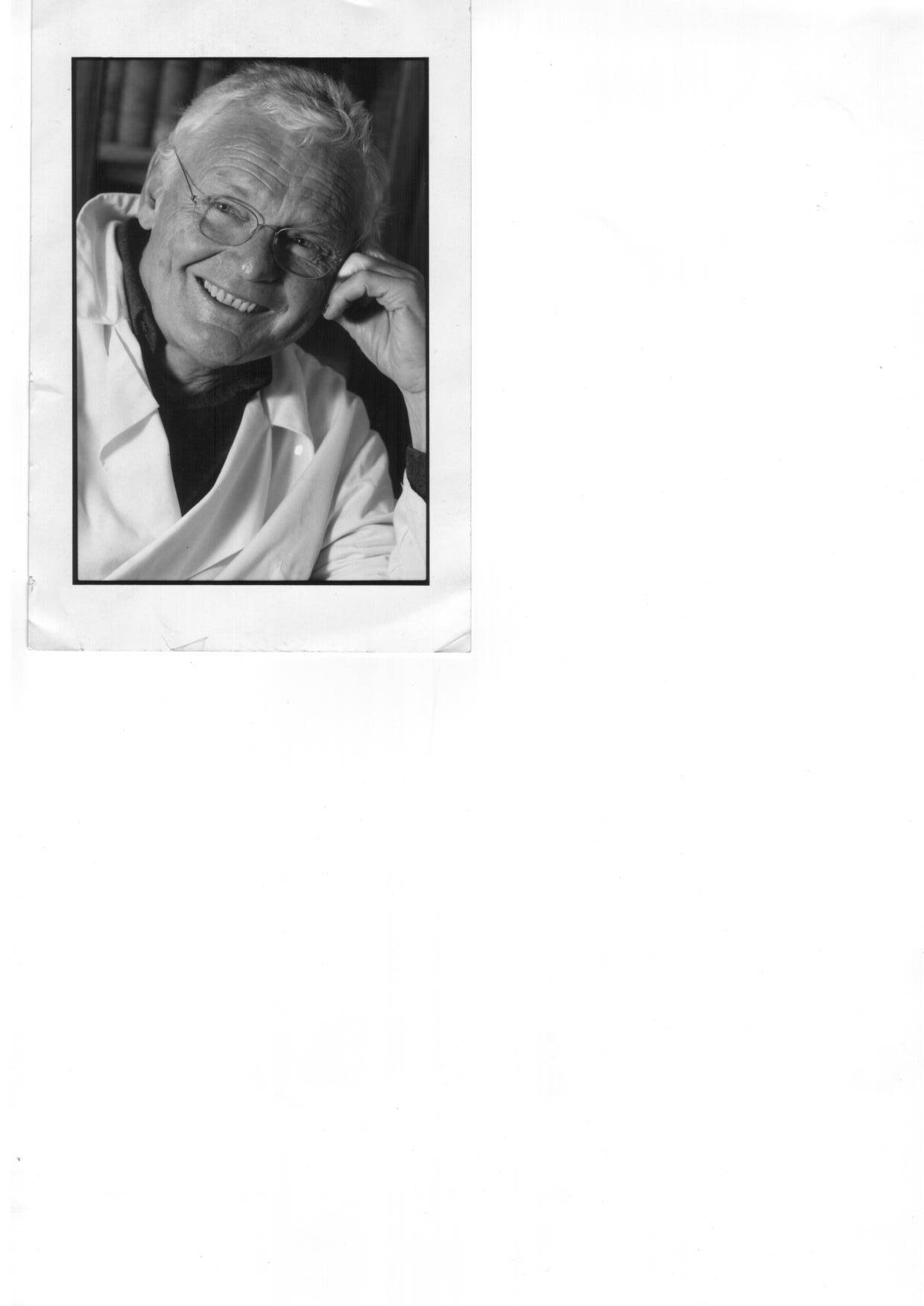 Daniel Dargent
[Speaker Notes: Upasuaji wa kiini kuondoa mlango wa kizazi ulianzishwa na Daniel mwisho mwisho wa karne iliyopita kama upasuaji wa kuhifadhi uwezo wa kuzaa, katika maarifa kwamba wagonjwa walio na vivimbe vya limfu ambavyo havina maambukizi ya saratani  vamizi ya mapema ya mlango wa kizazi wanao ubashiri bora zaidi wa maendeleo ya ugonjwa.]
Slaidi
Upasuaji wa kiini wa kuondoa mlango wa kizazi (2)
19
[Speaker Notes: Ugunduzi wa vivimbe vya limfu visivyo na maambukizi ya uvimbe unapofanywa, theluthi mbili ya chini ya mlango wa kizazi huweza kukatwa huku kukiwa na sijafu toshelevu ya uke na vilevile sehemu ya kati ya minara ya puru na sehemu inayopakana na mlango wa kizazi. Kingo za ukataji zisizo na uvimbe na masazo ya urefu wa mlango wa kizazi ya mm 7-8 ni mahitaji ya lazima kwa uwekaji wa mshono wa kudumu na ukadiriaji wa uke hadi kwenye kisiki cha mlango wa kizazi. Upasuaji hivyo huwa njia ya pekee inayowezekana ya kujifungua.]
Upasuaji wa kiini wa kuondoa mlango wa kizazi (3)
Slaidi
20
Masharti tangulizi
Kutafuta uzazi 
pT1A1 L1
pT1A2
pT1B1 < sm 2
Hakuna uvamizi kwenye mishipa ya damu
Hakuna maambukizi ya uvimbe kwenye vivimbe vya limfu (pN0)
Upasuaji wa kuondoa viungo katika sehemu ya ndani ya mlango wa kizazi
Masazo ya urefu wa mlango wa kizazi  sm 1
[Speaker Notes: Wagonjwa wanaofaa zaidi kwa upasuaji wa kuondoa mlango wa kizazi ni wagonjwa walio na  pT1A1 L1, pT1A2, pT1B1< sm 2, bila ya uvamizi kwenye mishipa ya damu, vivimbe vya limfu visivyokuwa na uvimbe, upasuaji wa sehemu ya ndani ya mlango wa kizazi iliyo na kingo za sm 0.5 na masazo ya urefu wa mlango wa kizazi ya sm 1. Kwa kutekeleza kanuni hizi kali, karibu asilimia 50 ya wagonjwa walio na umri mdogo zaidi kuliko miaka 40 walio na saratani vamizi ya mapema ya mlango wa kizazi wanaweza kuchukuliwa kustahili kufanyiwa upasuaji wa kuondoa mlango wa kizazi. Upasuaji  wa kuondoa mlango wa kizazi baada ya tiba saidizi ya kabla ya matibabu ni wa majaribio tu kwa wakati huu na umeweza tu kufafanuliwa kwa wagonjwa binafsi. Upasuaji wa kiini wa kuondoa mlango wa kizazi kupitia kwenye fumbatio unawezekana pia lakini thamani yake bado haijaonyeshwa. Wagonjwa walio na uvimbe mdogo zaidi kuliko sm2 wanacho kima cha kutokea tena kwa uvimbe cha asilimia 2.7 hadi 4, na kima cha ugumu cha chini kama ilivyoonyeshwa katika visa zaidi ya 500 vya upasuaji viliyochapishwa. Kima jumlishi cha ujauzito ni asilimia 53 baada ya upasuaji wa kiini wa kuondoa mlango wa kizazi. Licha ya kufupishwa kwa njia ya upasuaji kwa mlango wa kizazi, wengi wa wagonjwa wanatarajia kutungwa mimba kwa njia ya kawaida na kuwa na ujauzito wa karibu kipindi kizima cha kuchukua mimba baada ya upasuaji wa kuondoa mlango wa kizazi. Kima cha kuharibu mimba ya mapema kiko juu zaidi kuliko ilivyo miongoni mwa idadi ya watu wa kawaida.Upasuaji wa kiini wa kuondoa mlango wa kizazi na upasuaji wa kuondoa vivimbe vya limfu vya fupanyonga unawapa wagonjwa wenye na umri mdogo walio na saratani vamizi ya mapema ya  mlango wa kizazi chaguo la hakika na salama kionkolojia la kuhifadhi uwezo wa kuzaa.]
Slaidi
21
Asante
Wasilisho hili linapatikana katika: www.uicc.org/cervicalcancercurriculum
[Speaker Notes: Asante sana kwa usikivu wenu. Wasilisho hili linaweza kupakuliwa katika tovuti ya UICC.]